Programmeringsträff 2
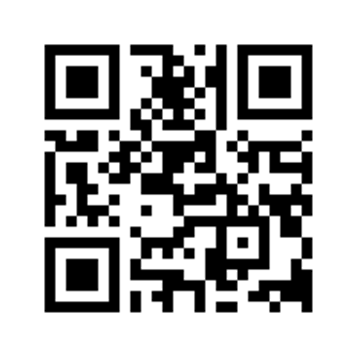 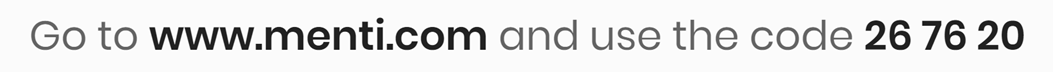 Lgr 11 om programmering
Centrala innehållet matematik
Algebra
1-3 – Hur entydiga stegvisa instruktioner kan konstrueras, beskrivas och följas som grund för programmering. Symbolers användning vid stegvisa instruktioner.
4-6 – Hur algoritmer kan skapas och användas vid programmering. Programmering i visuella programmeringsmiljöer.
Lgr 11 om programmering
Centrala innehållet teknik

Arbetssätt för utveckling av tekniska lösningar

1-3 - Att styra föremål med programmering.
4-6 - Att styra egna konstruktioner eller andra föremål med programmering.
Begrepp
Datalogiskt tänkande
Programmering
Algoritm
Kod

Bugg
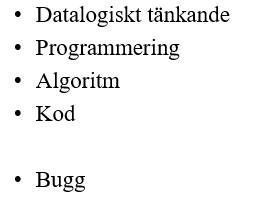 Begrepp
Datalogiskt tänkande
 Att bryta ner uppgifter i mindre delar, hitta mönster och sortera bort det som är onödigt och hela tiden kontinuerligt utvärdera. 
Att strukturera sitt tänkande på ett effektivt sätt.
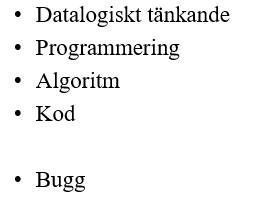 Begrepp
Programmering
Att programmera är att bestämma vad en dator ska kunna göra.
Ett program är ”datorns recept”
Att köra ett program motsvarar att datorn "följer receptet"
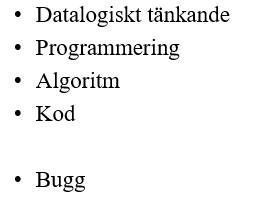 Begrepp
Algoritm
Steg för steg instruktion för att komma fram till en lösning av ett problem.
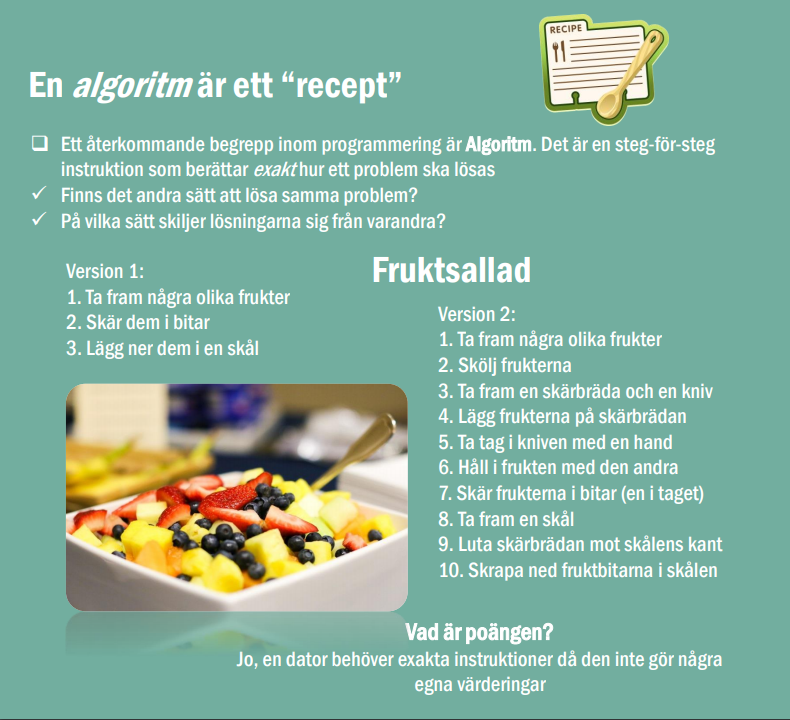 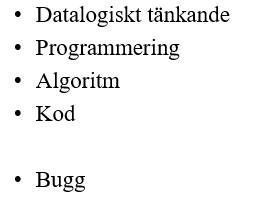 Begrepp
Kod
Är beskrivningar på ett tydligt sätt som datorn förstår. Kan inte vara fel för då förstår inte datorn.
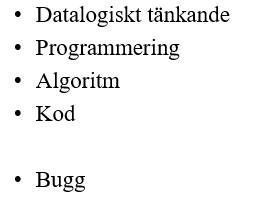 Begrepp
Bugg
Ett fel i koden
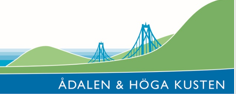 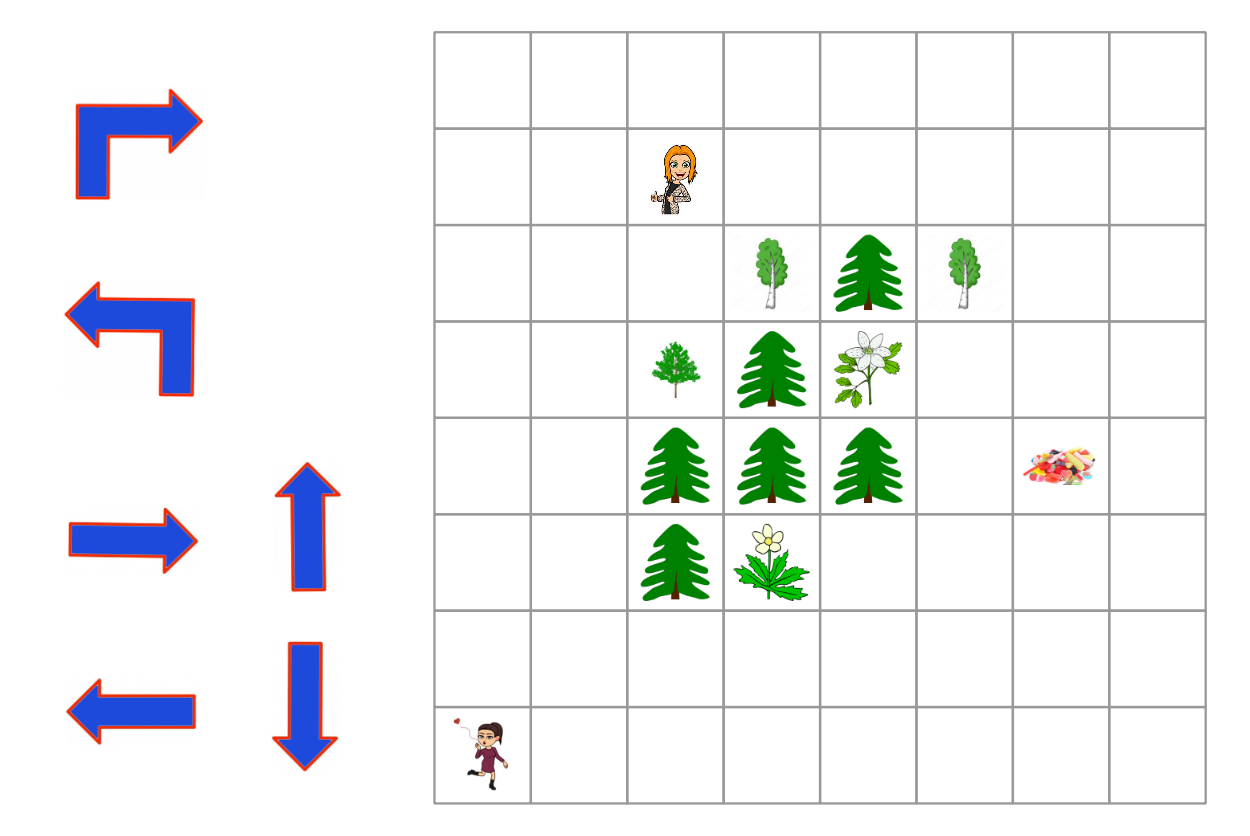 [Speaker Notes: .]
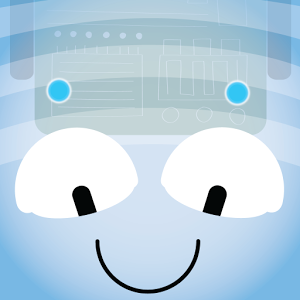 Bluebot
Ta ner appen BlueBot
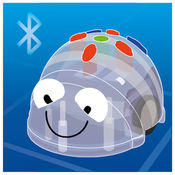 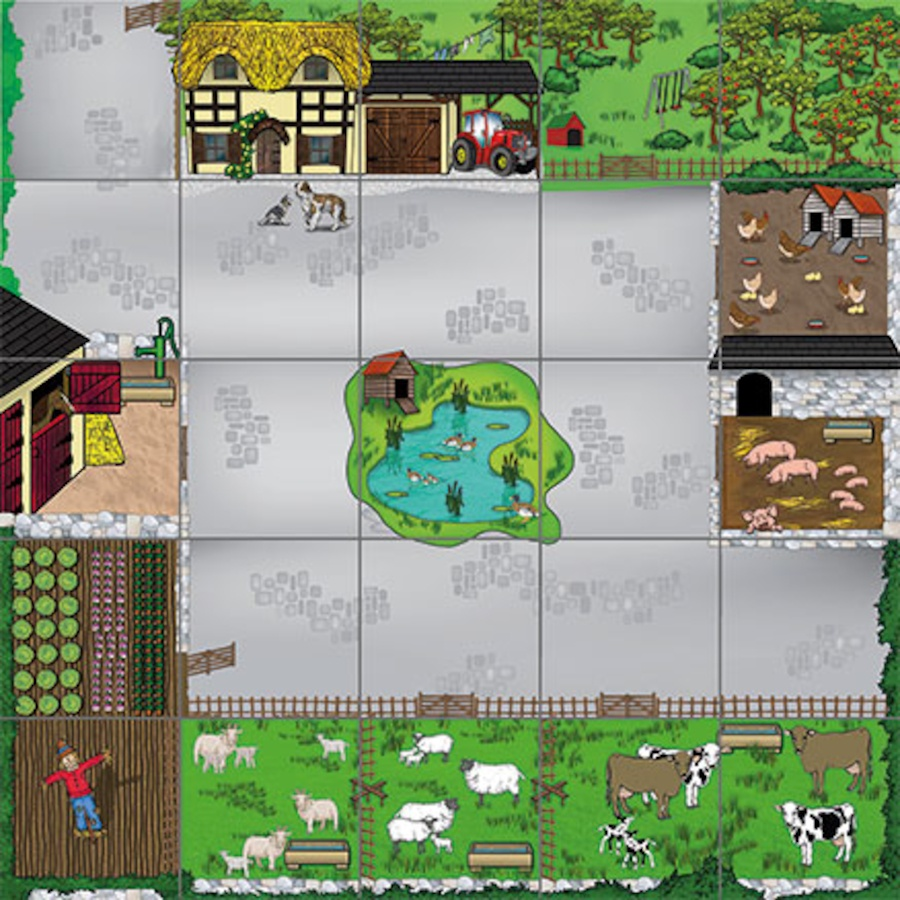 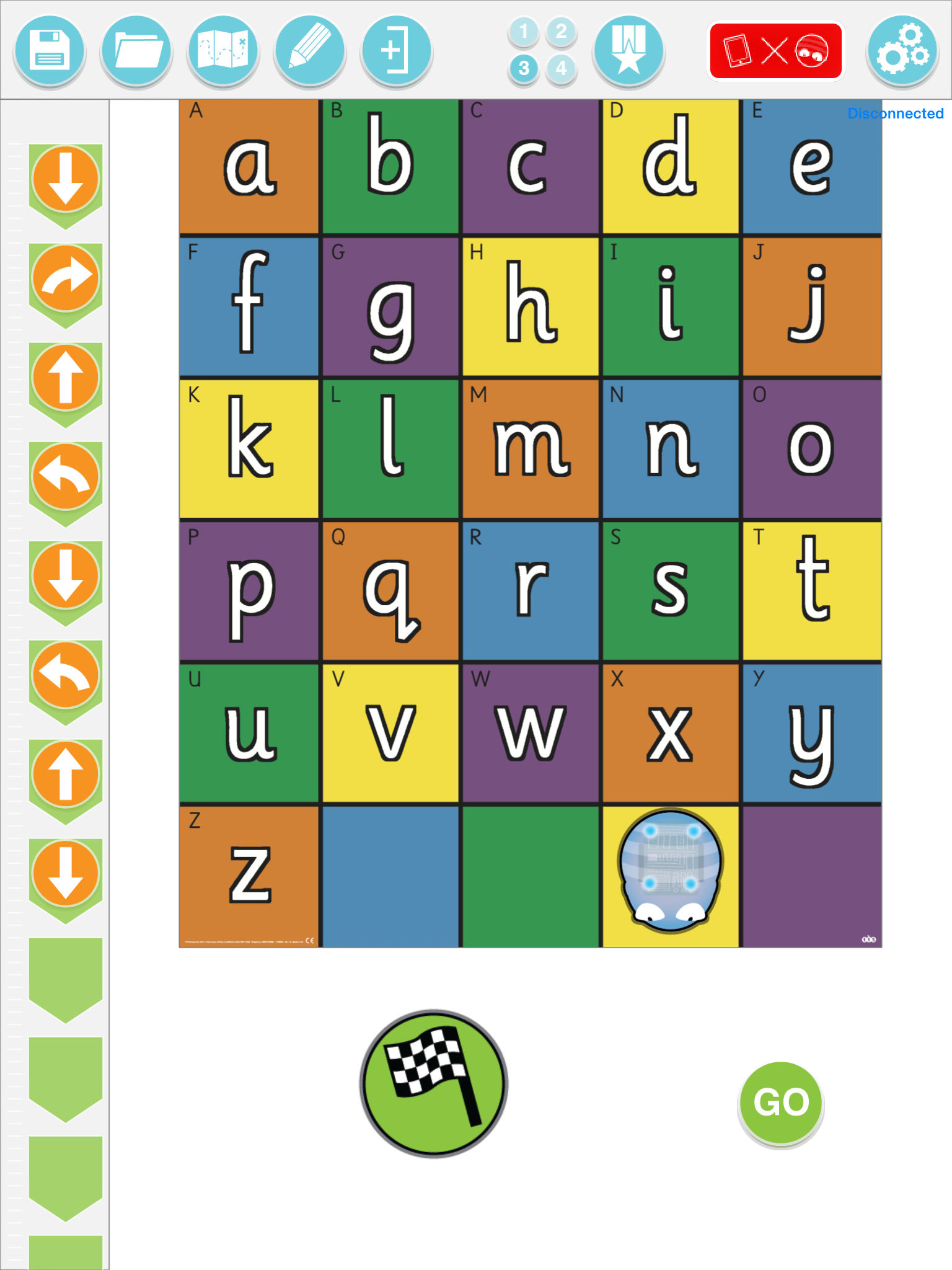 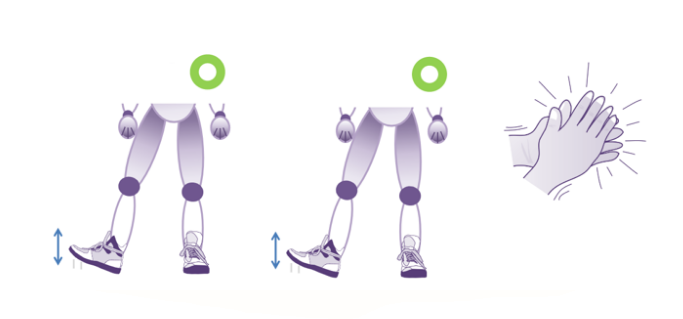 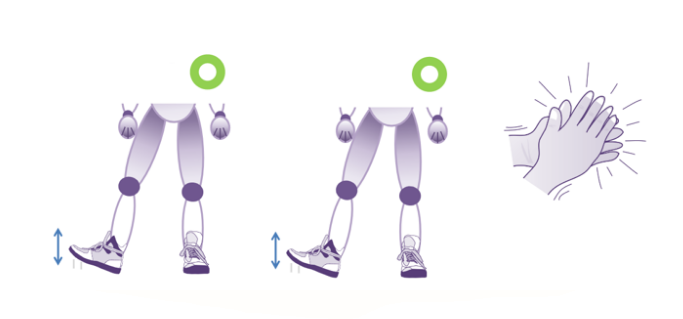 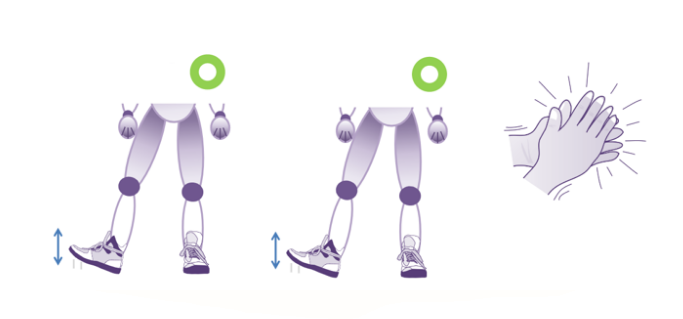 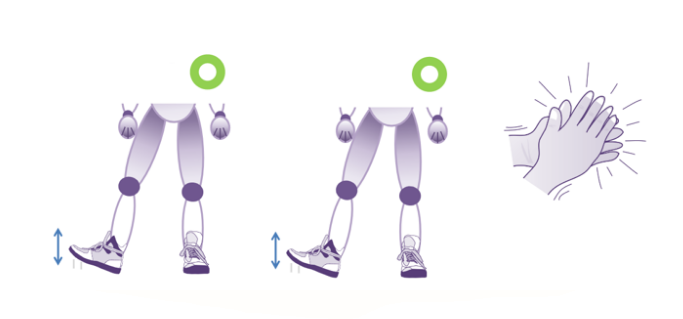 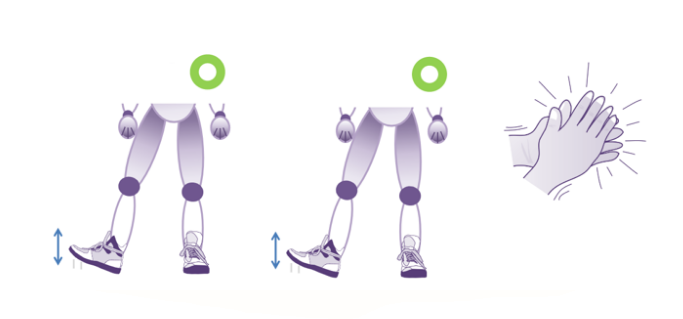 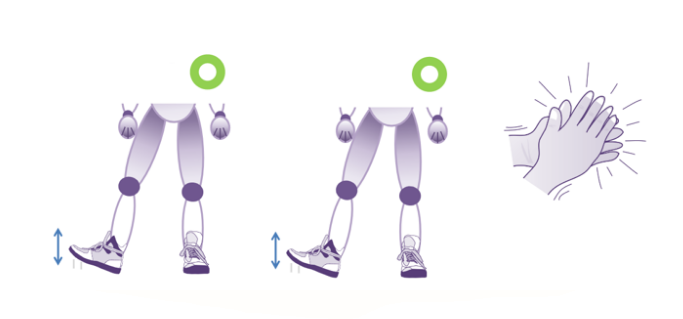 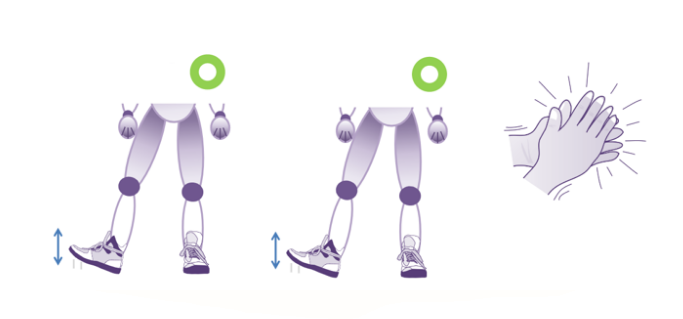 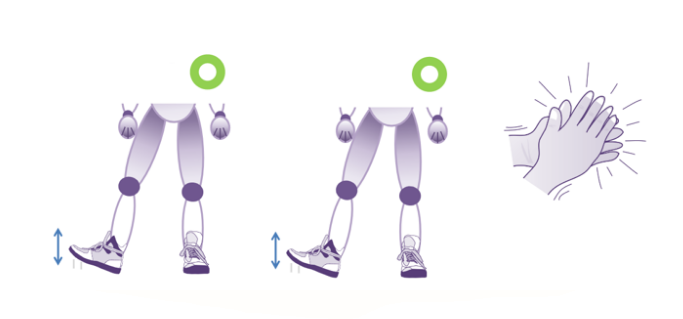 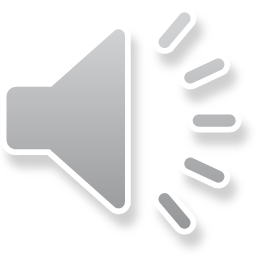 Dansprogrammering
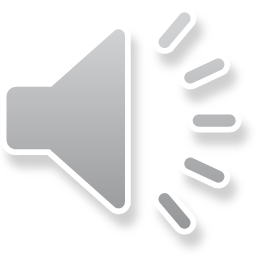 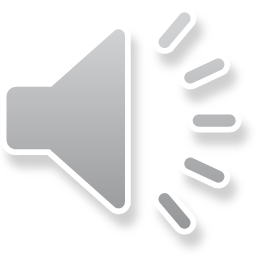 Skapa en egen programmeringsdans till denna musik.
Använd er av loopar och upprepningar (  )    X?
X4
X4
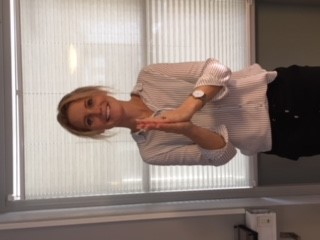 X4
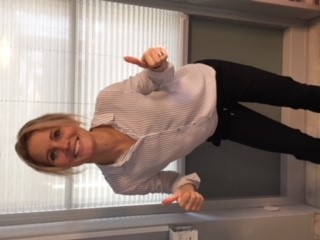 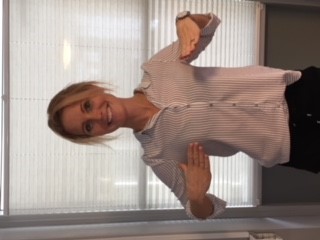 X4
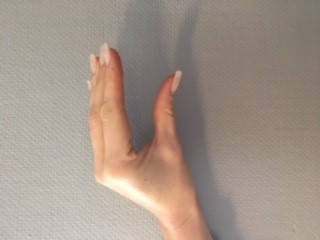 X4
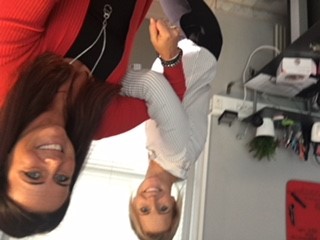 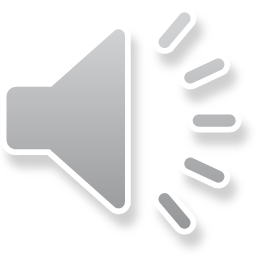 X4
#krfikt2017
Läxa – programmera mera
[Speaker Notes: Se något/alla avsnitt  och gör någon övning med eleverna. Gemensam representation och reflektion vid nästa träff.]